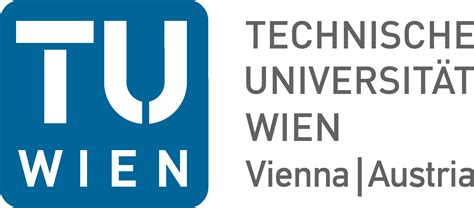 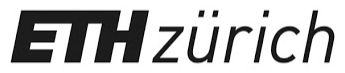 13. Internationalen Energiewirtschaftstagung, Die Zukunft der EnergieMÄRKTE in Europa vor dem Hintergrund neuer geopolitischer Ungleichgewichte

Nötige Investitionsverlagerungen in Europas Infrastruktur für das Erreichen von Netto-Null-Pfaden
Based on: Klaaßen, L., Steffen, B. Meta-analysis on necessary investment shifts to reach net zero pathways in Europe. Nature Climate Change. 13, 58–66 (2023). https://doi.org/10.1038/s41558-022-01549-5
Presenter: Lena Klaaßen (Climate Finance and Policy Group led by Prof. Bjarne Steffen, ETH Zurich)
16th February 2023, Vienna/Austria
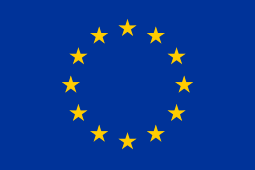 This project has received funding from the European Union's Horizon 2020 research and innovation programme, European Research Council (ERC) under grant agreement No. 948220, Project No. GREENFIN.
[Speaker Notes: Thanks and pleasure to be here
Project is funded by the European Union through an ERC starting grant
Paper emerging from the project has been very recently in Nature Climate Change
 Show also many results from the paper]
Research question and methods
16 Feb 2023
2
Meta-analysis of financing needs for Europe’s infrastructure until 2035Research question and methods
Research question: What specific investment shifts for Europe’s energy and transport infrastructure are required over the next 15 years to get on a path toward net zero?
Meta-analysis based on data points from 
(1) 18 academic studies (peer-reviewed) 
(2) 15 studies from governments or international organizations (IOs) 
(3) 23 studies from industry
We calculate technology-specific investment needs aligned with
(1) the former EU GHG emission reduction target (-40% by 2030 and -80% by 2050 below 1990 levels)  “Baseline EU target”
(2) the increased EU GHG emission reduction target (-55% by 2030 and -100% by 2050 below 1990 levels)  “New EU target”
Comparing these investments to past investments, we derive the required investment shifts
Group for Climate Finance and Policy
16 Feb 2023
3
[Speaker Notes: Read RQ
Many previous studies 
focused largely on power generation
Were not very granular technology wise
Did not convert capacity additions into financing needs
Did not put results in context to past investment levels
Meta-analysis  made studies from academia, governments/international organizations and industry comparable]
Necessary infrastructure investment shifts
16 Feb 2023
4
Fit-for-55 EU target implies a steep uptick in investment needsPast investments and future infrastructure investment needs for Europe
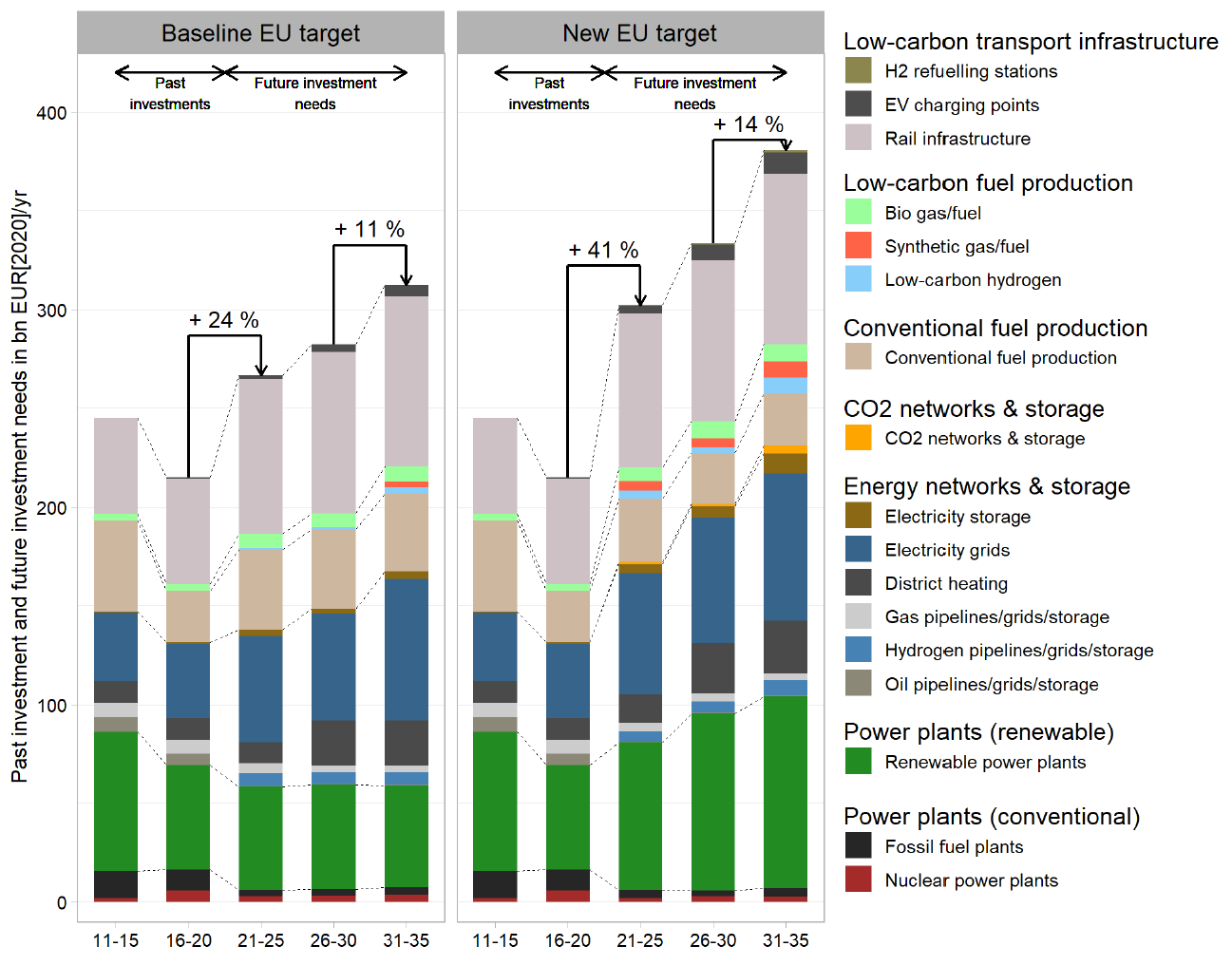 Source : Klaaßen, L., Steffen, B. Meta-analysis on necessary investment shifts to reach net zero pathways in Europe. Nature Climate Change. 13, 58–66 (2023).
16 Feb 2023
5
[Speaker Notes: Steep increase (+EUR 90 bn/yr) in total investment needs compared to past levels
Needs to happen as of now  ambitious, but overall investment volumes are on a feasible level and have also been higher in the past
Biggest investment needs are for renewable power plants (green), electricity grids (blue), rail infrastructure
But also new technologies are joining the mix  electricity storage, low-carbon fuels, CO2 network & storage]
Invests in renewables, electricity grids, low-carbon fuels to grow rapidlyInvestment shifts required between 2016–2020 and 2021–2025
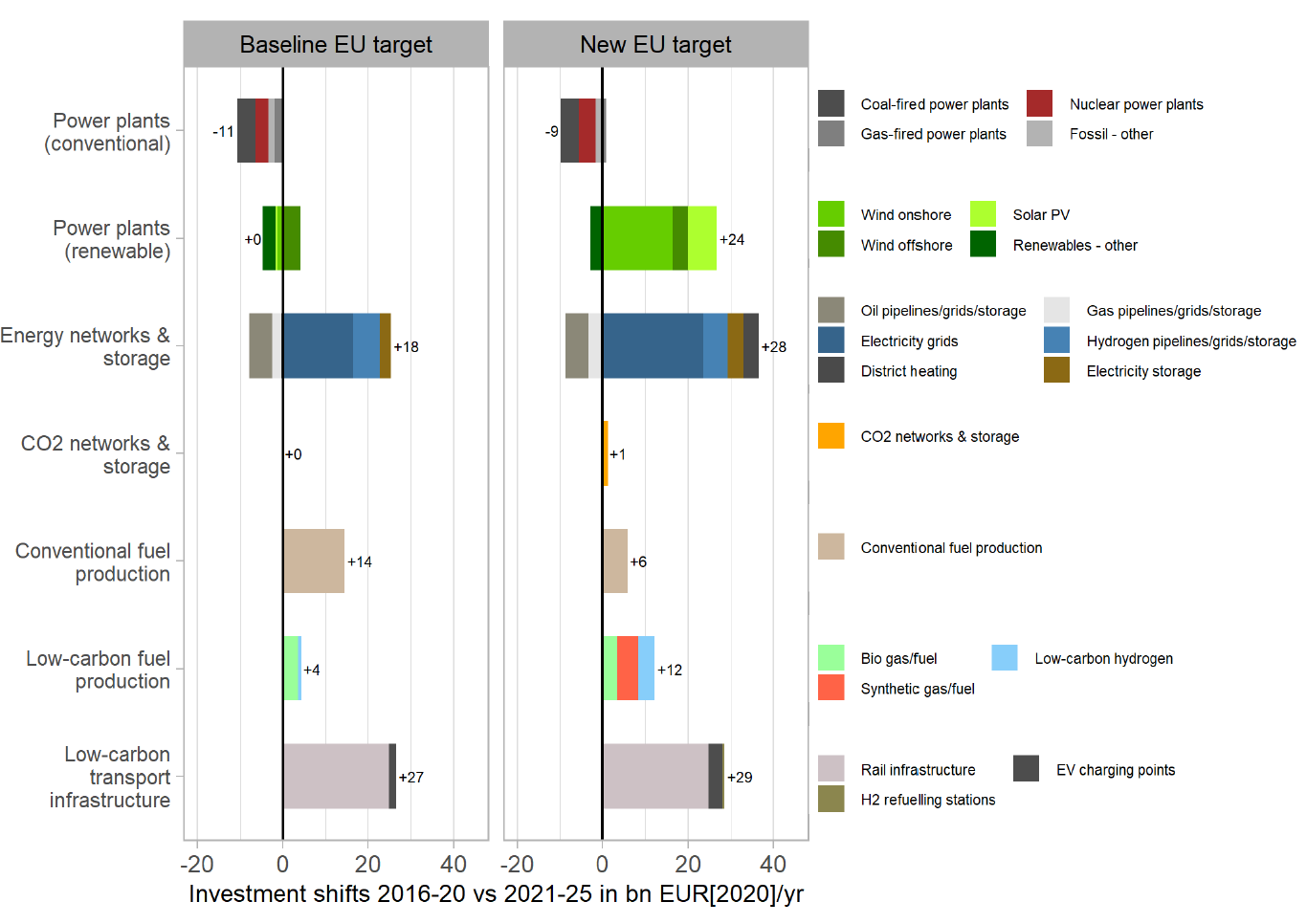 Source : Klaaßen, L., Steffen, B. Meta-analysis on necessary investment shifts to reach net zero pathways in Europe. Nature Climate Change. 13, 58–66 (2023).
16 Feb 2023
6
[Speaker Notes: Same numbers presented in a different way with focus on the required shifts
Divestment need in fossil fuel stays on the same level as for the baseline EU target
But strong increase in renewable power plants
Significant increase in electricity grids and rail infrastructure]
Confidence of estimates
16 Feb 2023
7
For power generation, uncertainty rather low (except offshore wind)Spread of investment needs (1/3)
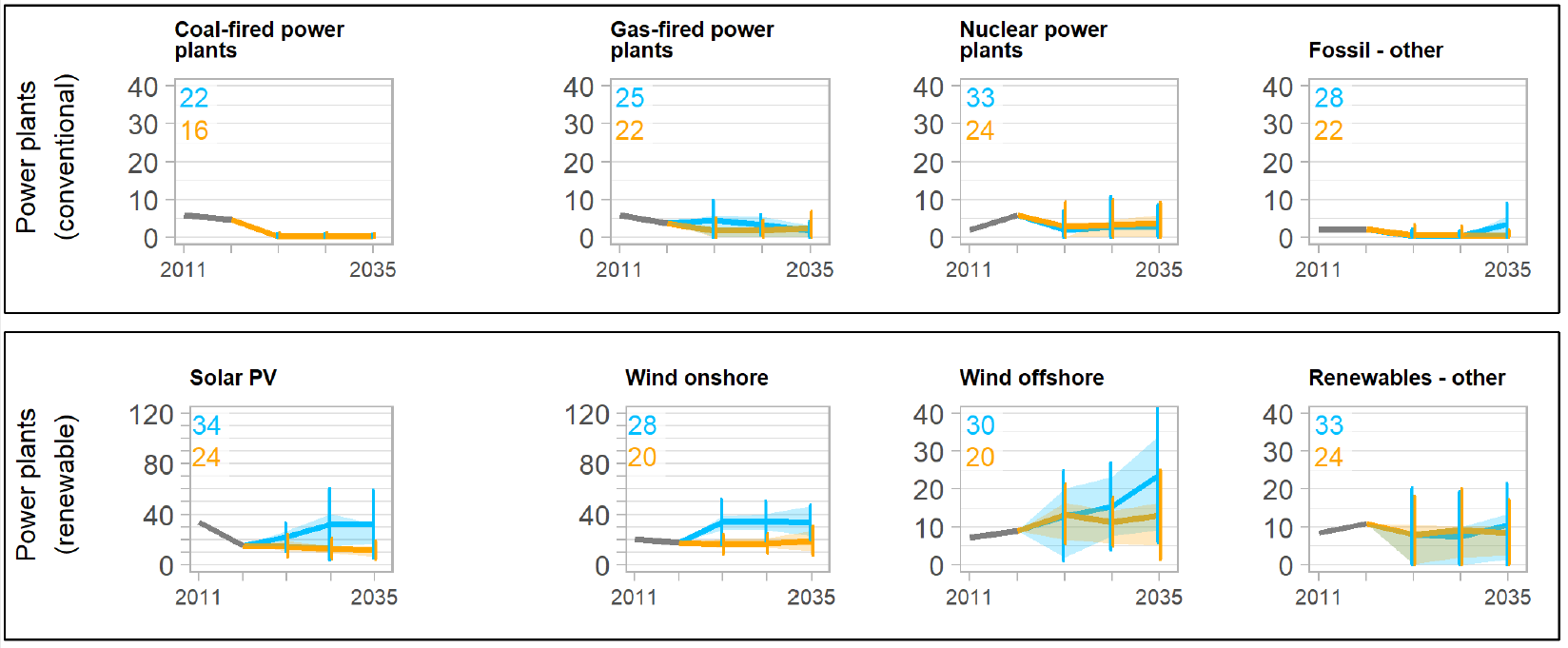 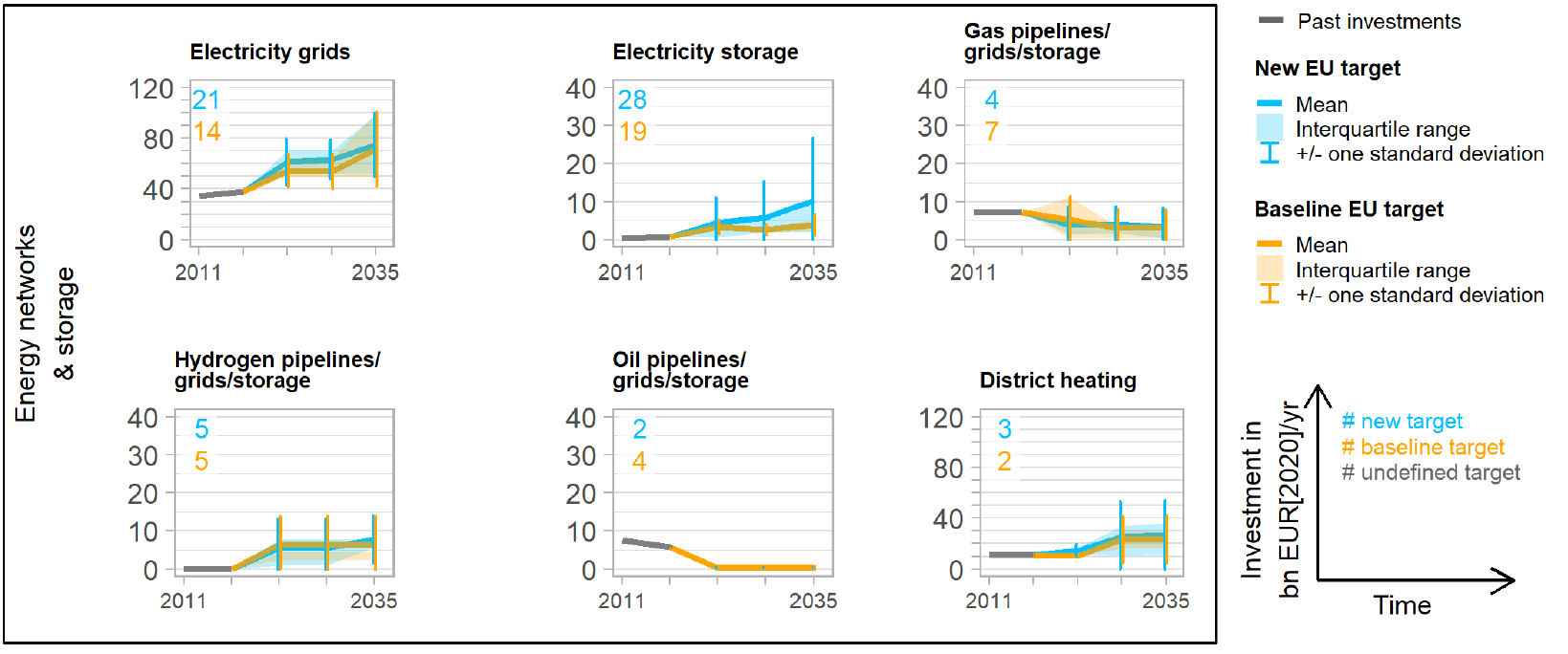 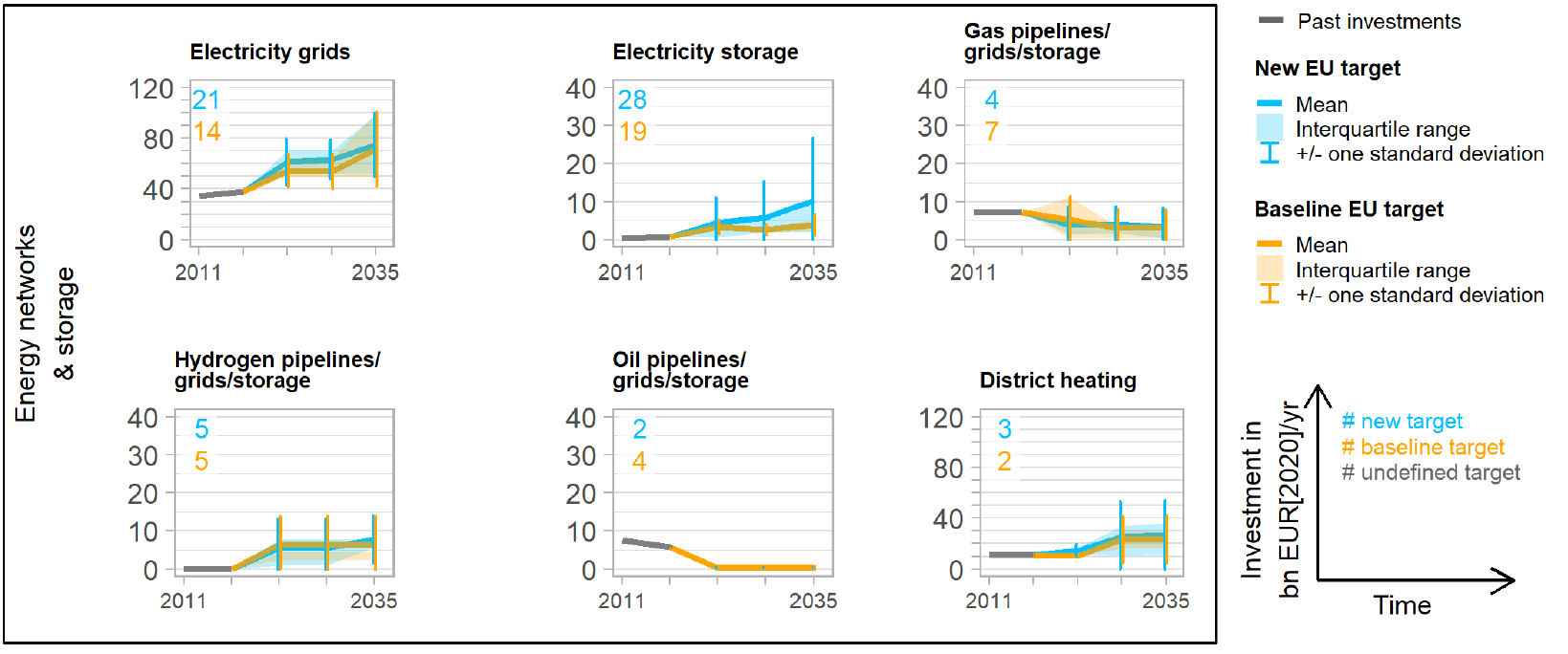 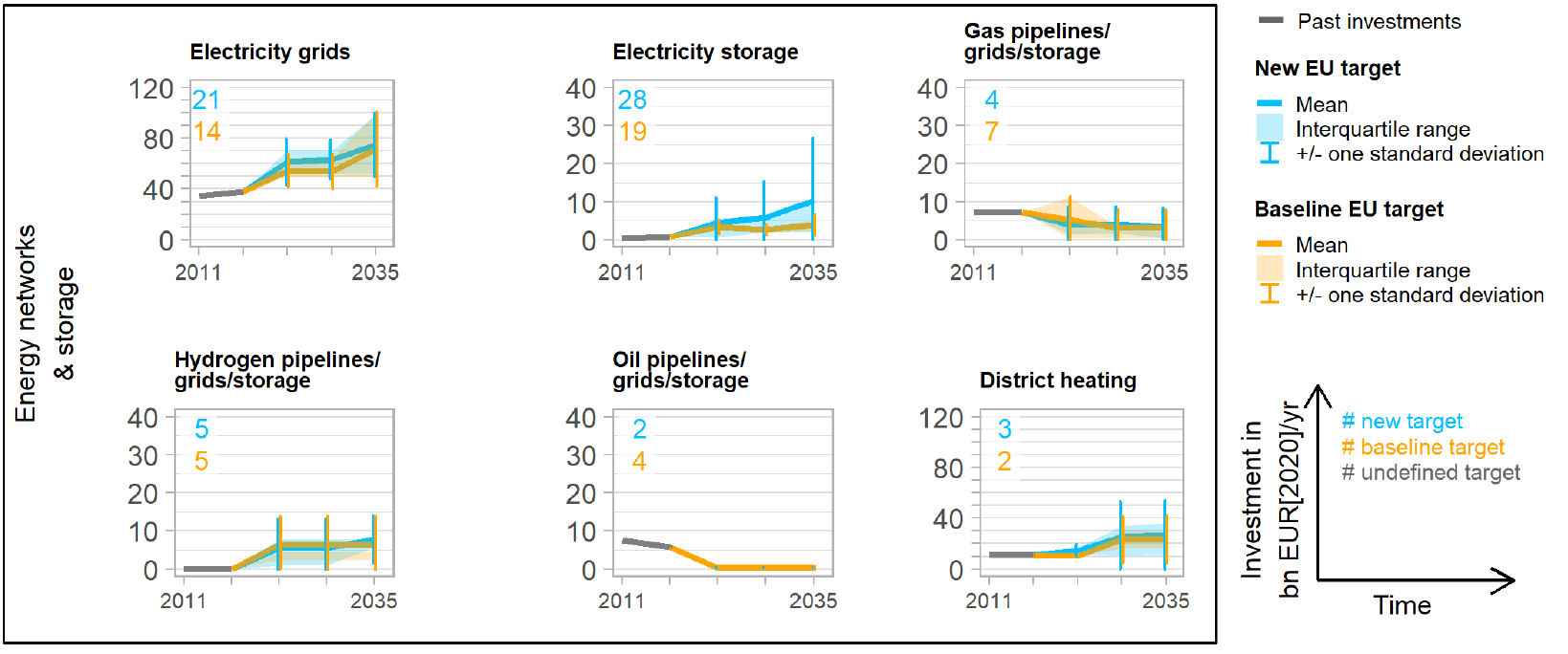 Source : Klaaßen, L., Steffen, B. Meta-analysis on necessary investment shifts to reach net zero pathways in Europe. Nature Climate Change. 13, 58–66 (2023).
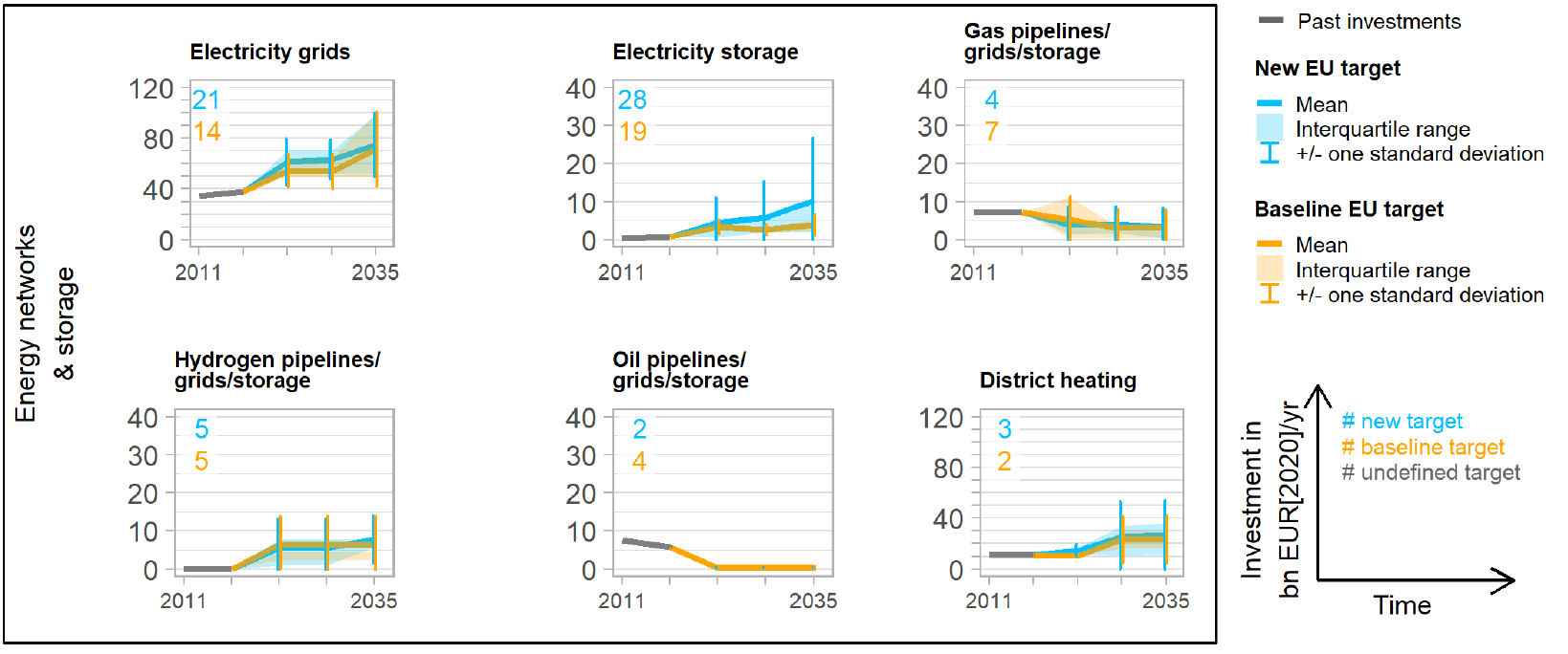 16 Feb 2023
8
[Speaker Notes: Confidence of estimates for power generation technologies
- Fit for 55 is represented by the blue color
Thick line represents the mean and the shaded area the interquartile range and the vertical line the standard deviation
The numbers in the upper left corner show the numbers of estimated considered
All in all, we see that the uncertainty is rather low; except from offshore wind]
High magnitude of electricity grid investments also broadly sharedSpread of investment needs (2/3)
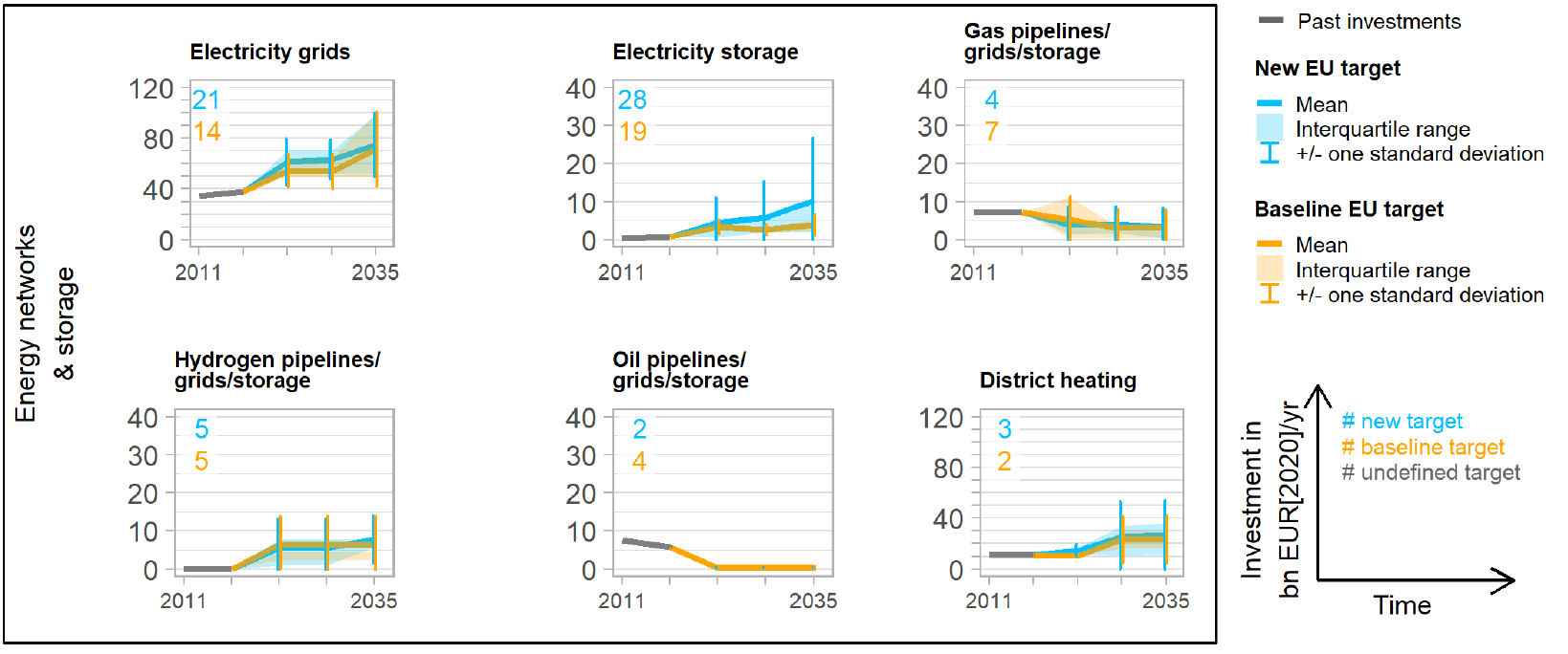 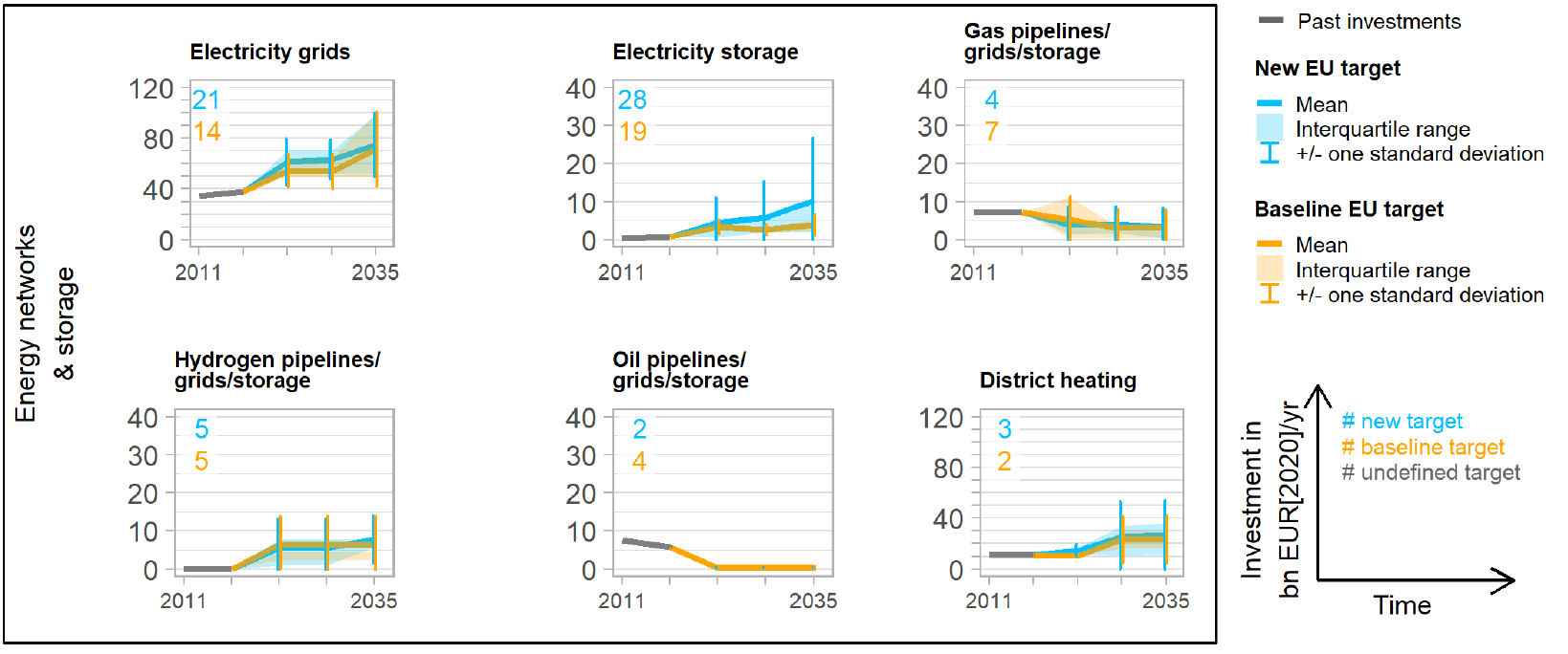 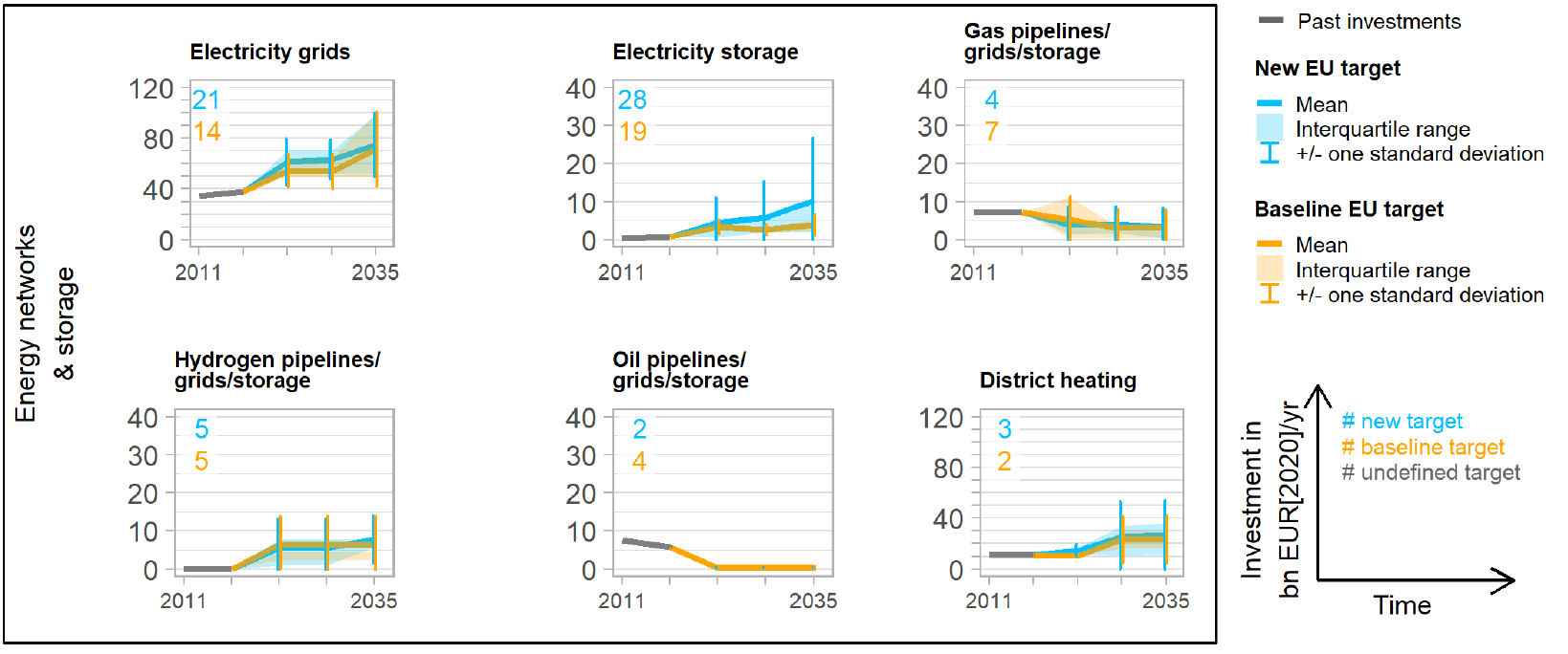 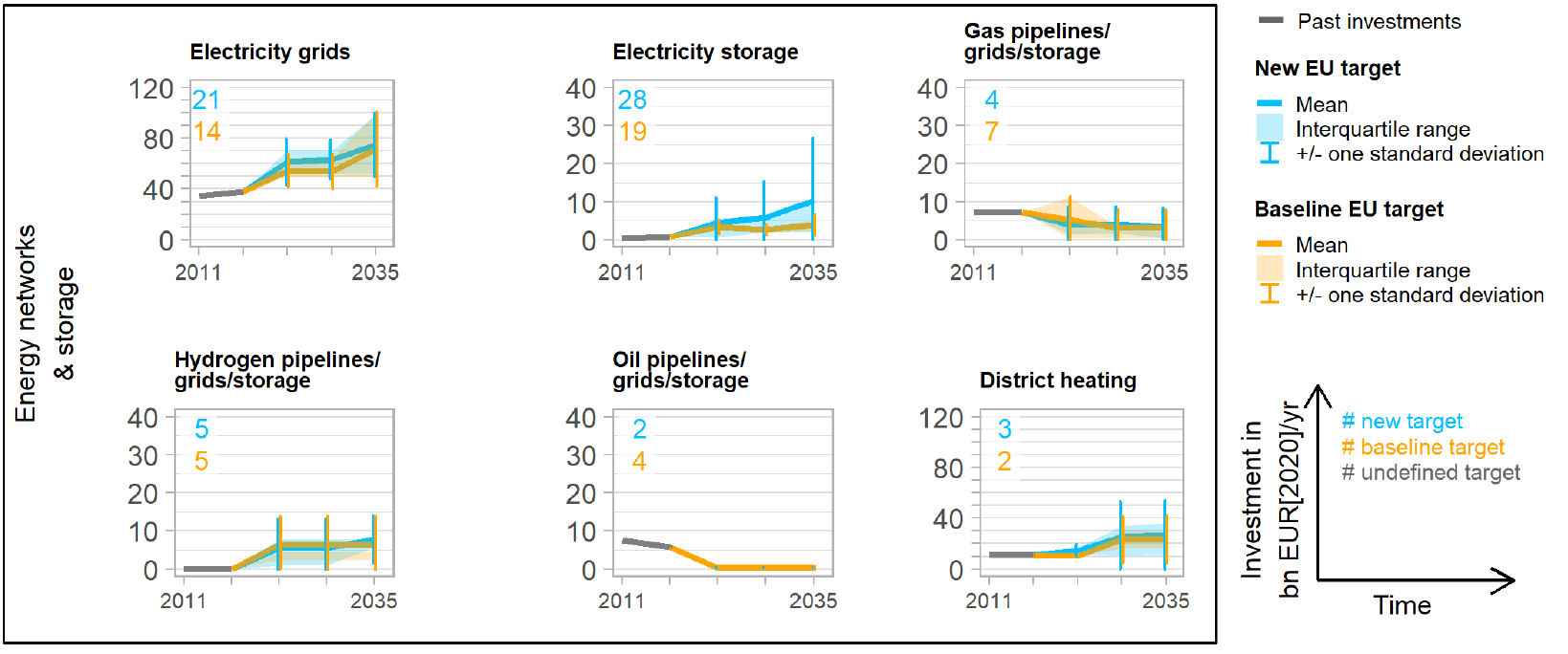 Source : Klaaßen, L., Steffen, B. Meta-analysis on necessary investment shifts to reach net zero pathways in Europe. Nature Climate Change. 13, 58–66 (2023).
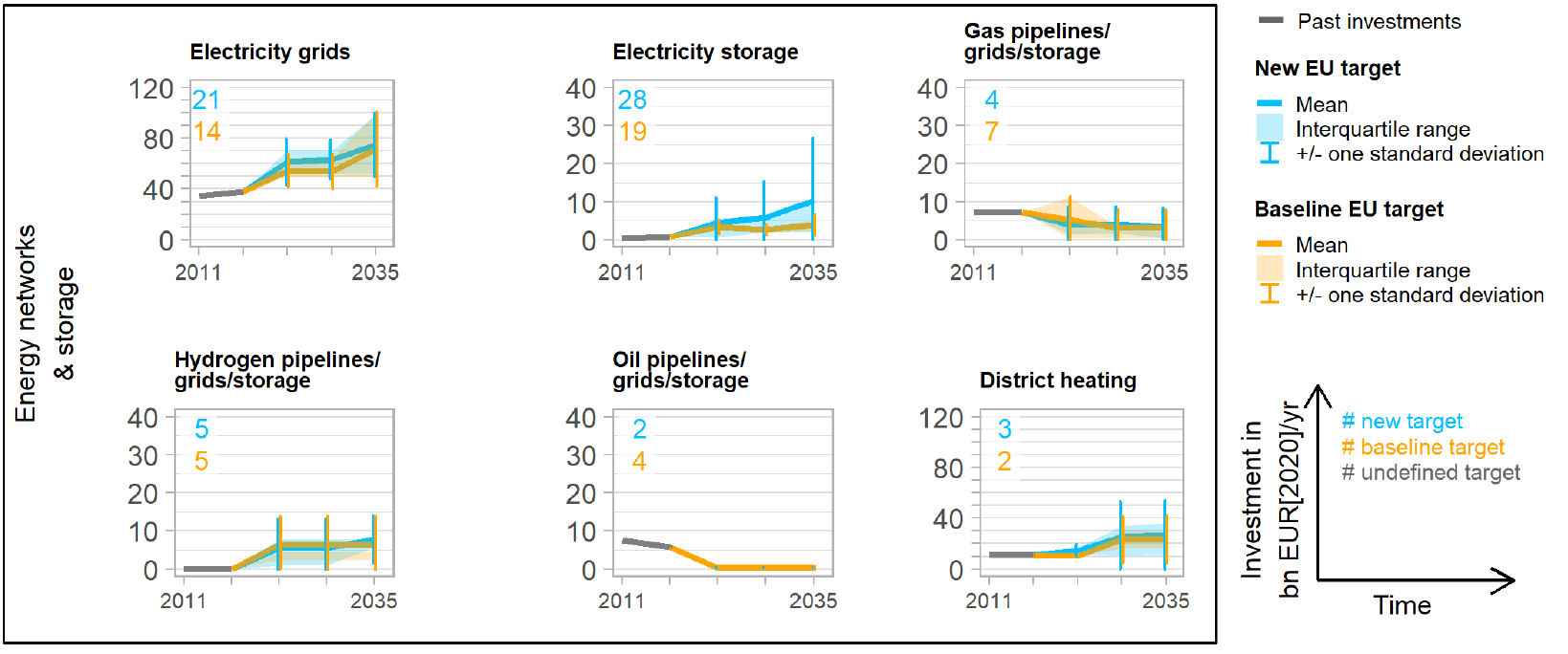 16 Feb 2023
9
[Speaker Notes: High magnitude and upwards trend for electricity grids is broadly shared  also over the entire IQR
While e.g. for hydrogen infrastructure the IQR ranges from almost zero to 7-8 bn euros per year  still undecided which role hydrogen will excactly have in a low-carbon economy]
Less (and diverse) evidence on low-carbon fuels, hydrogen, rail infraSpread of investment needs (3/3)
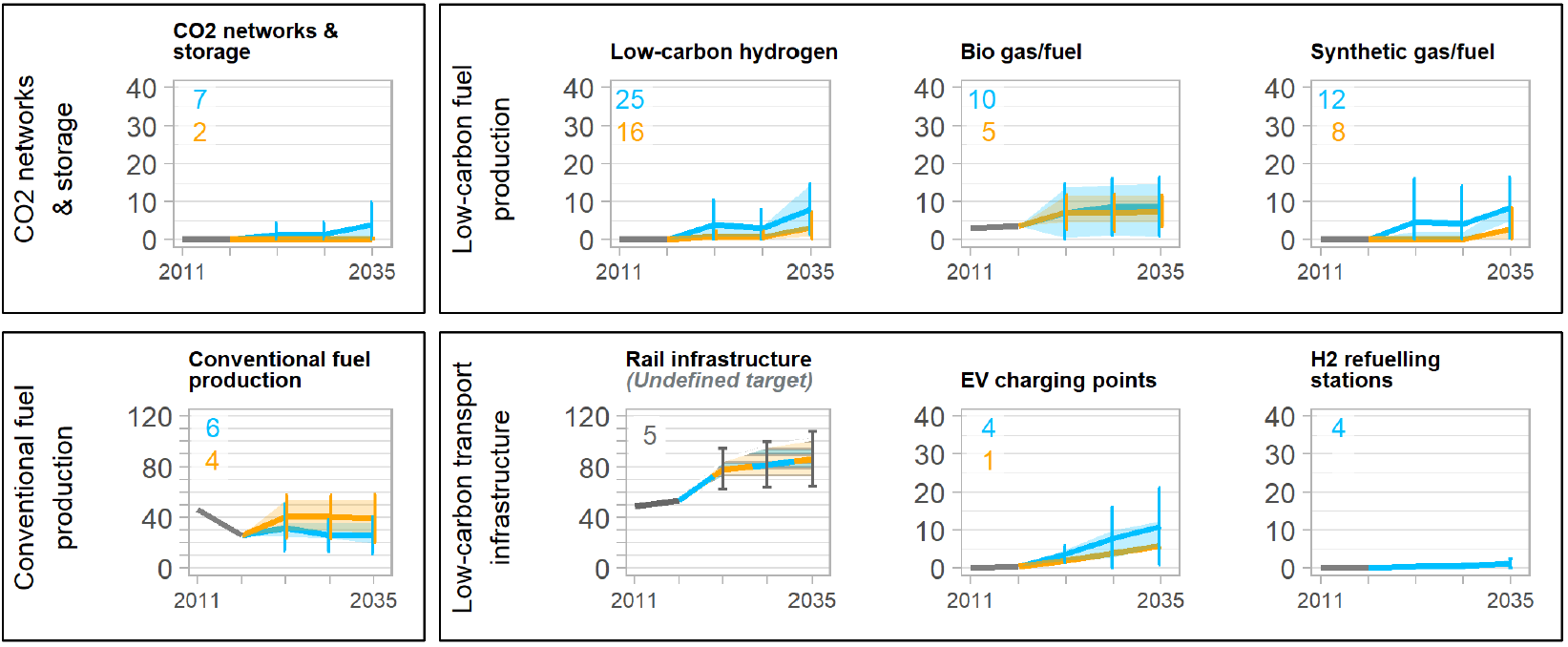 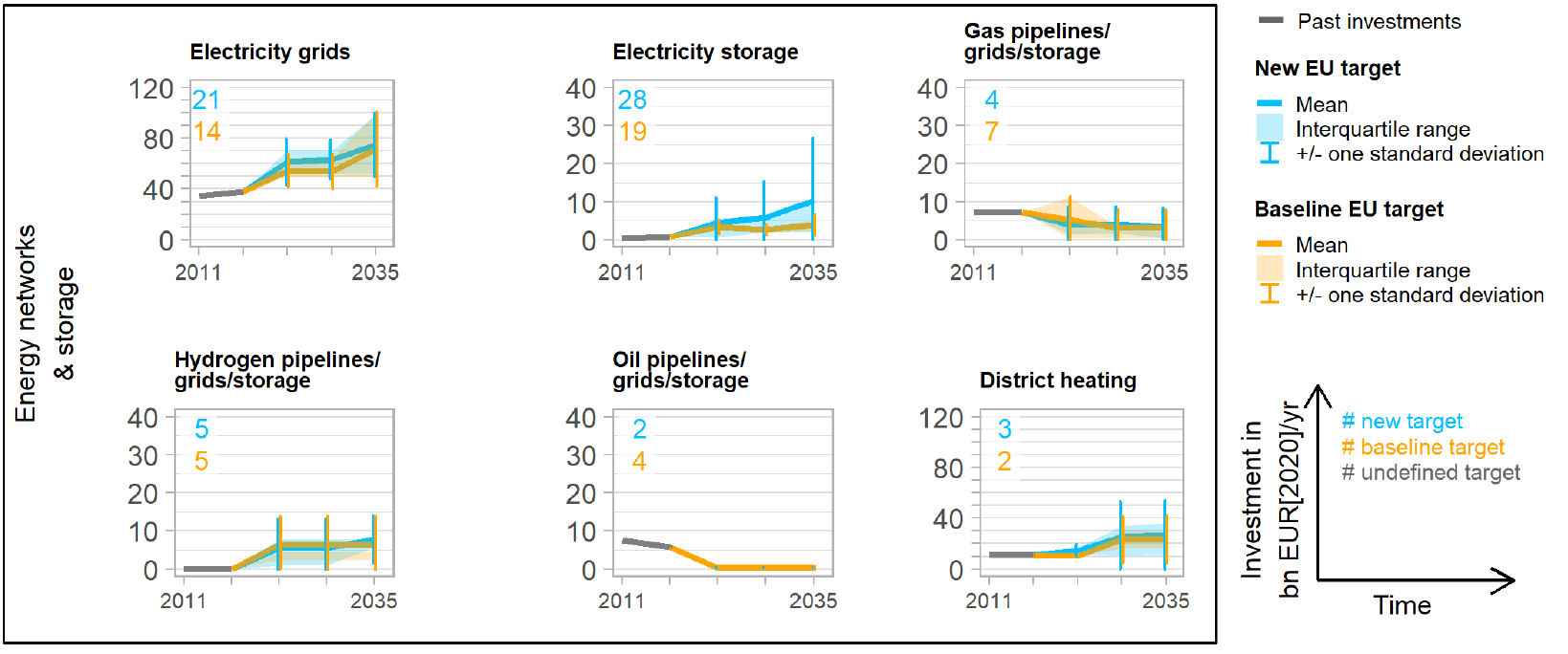 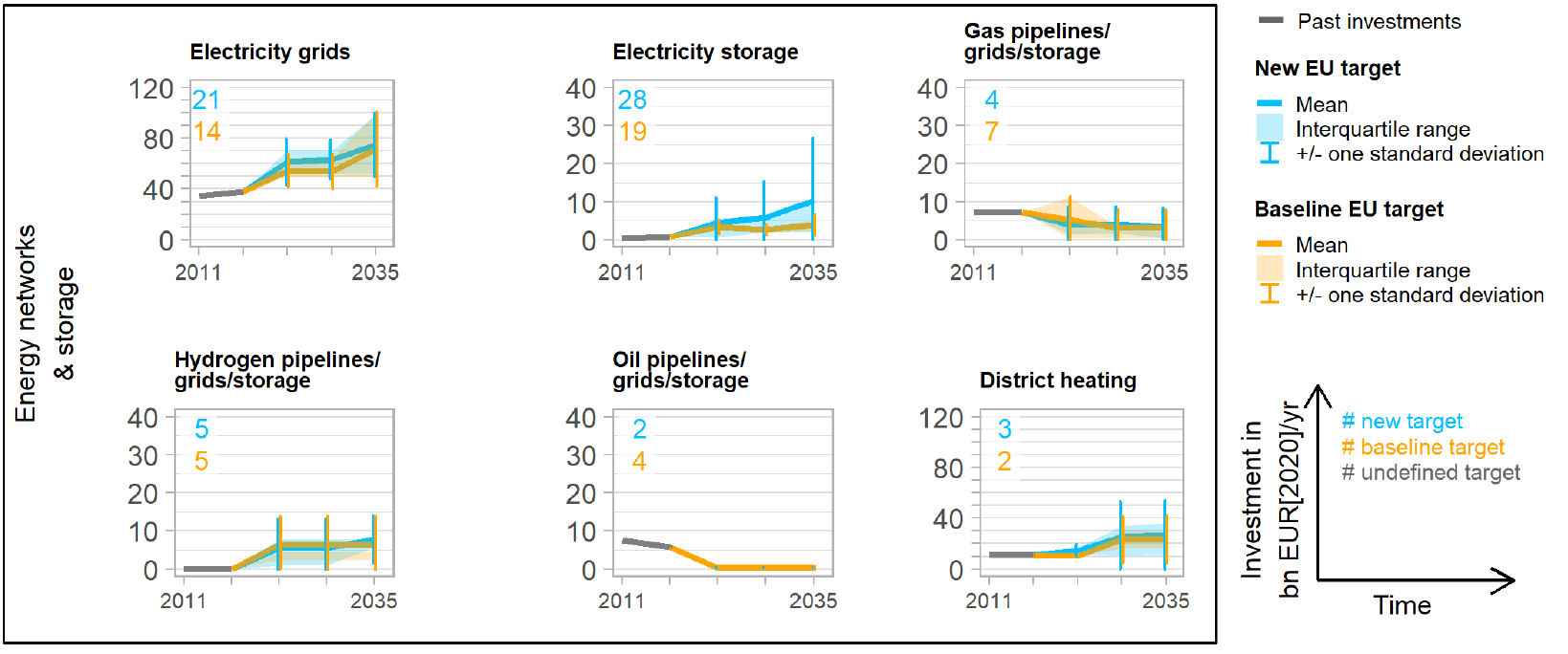 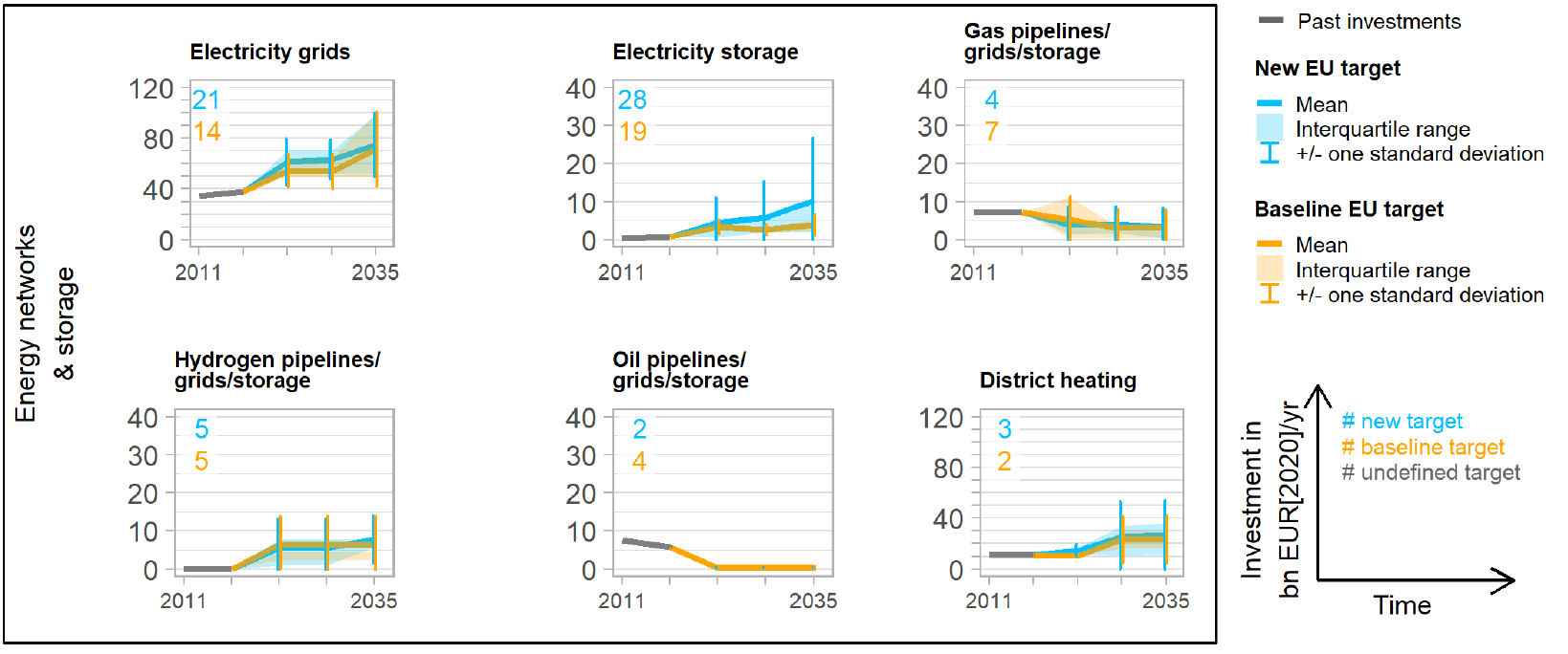 Source : Klaaßen, L., Steffen, B. Meta-analysis on necessary investment shifts to reach net zero pathways in Europe. Nature Climate Change. 13, 58–66 (2023).
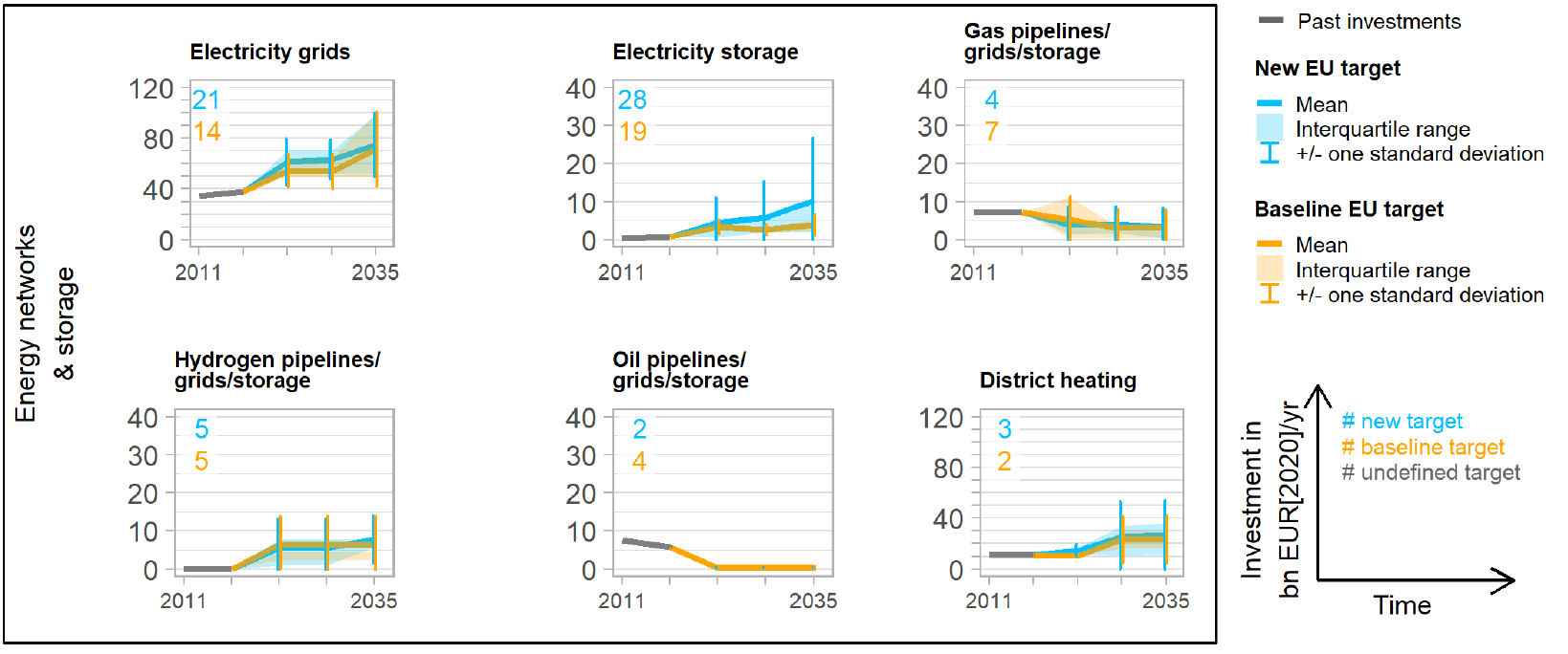 16 Feb 2023
10
[Speaker Notes: Confidence of estimates for the remainder of the technologies in scope]
Differing views government/industry/academia
17 Jan 2023
11
No major differences between government and industry studiesTime series and means by type of institutions for key technologies (new EU target)
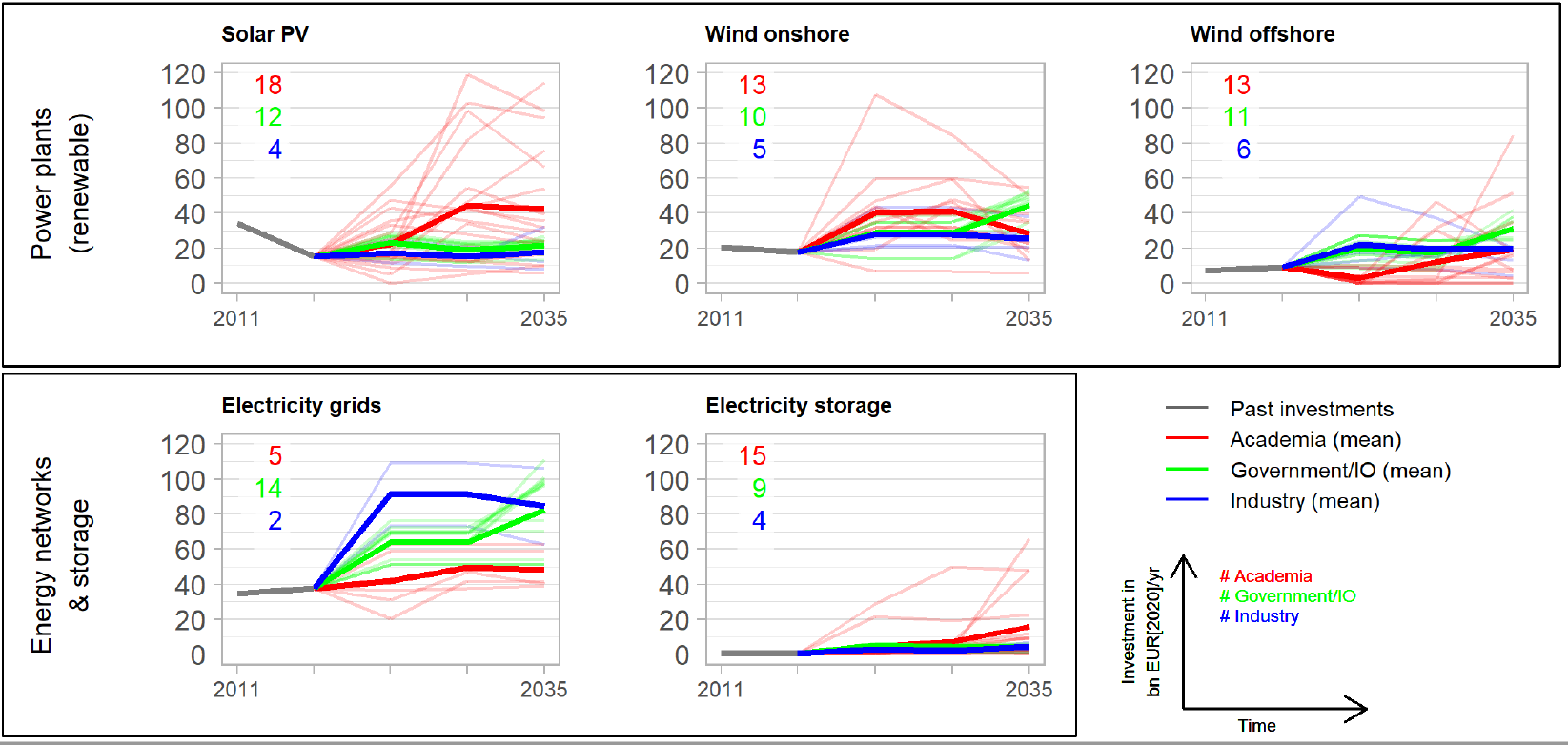 Note: IO = International organization (e.g. the EU)
Source : Klaaßen, L., Steffen, B. Meta-analysis on necessary investment shifts to reach net zero pathways in Europe. Nature Climate Change. 13, 58–66 (2023).
16 Feb 2023
12
Impacts of Russia-Ukraine war
16 Feb 2023
13
Independence from Russian gas increases especially solar & wind investIncrease in annual investment needs in addition to level for new EU target
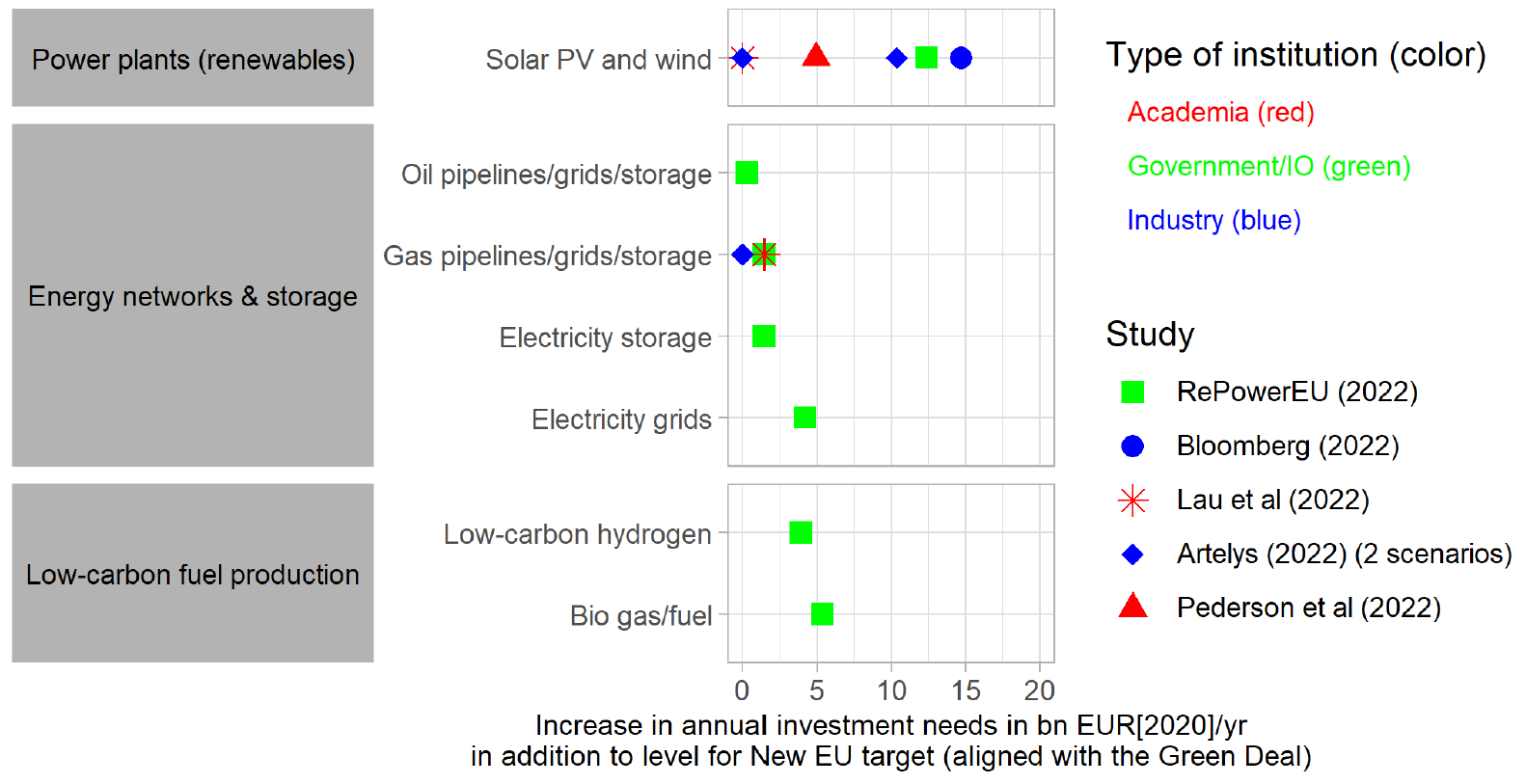 Source : Klaaßen, L., Steffen, B. Meta-analysis on necessary investment shifts to reach net zero pathways in Europe. Nature Climate Change. 13, 58–66 (2023).
16 Feb 2023
14
Conclusions
16 Feb 2023
15
High confidence for steep uptick in investment needs in infrastructureConclusions
Our results show a steep uptick in overall investment needs over the next 15 years with high confidence, mandating timely policy action to induce timely investment shifts

The fact that even a shock like the Russia–Ukraine war does not fundamentally change the picture supports this notion 

Our results highlight the need for more assessments of investment needs, also beyond power generation
Group for Climate Finance and Policy
16 Feb 2023
16
Thank you!Contact: Lena KlaaßenClimate Finance and Policy GroupETH Zurichlena.klaassen@gess.ethz.ch
16 Feb 2023
17